VÜCUT KOMPOZİSYONU
Dr. Öğretim Üyesi M. Mesut ÇELEBİ
Ankara Üniversitesi Tıp Fakültesi
Spor Hekimliği Ana Bilim Dalı
VÜCUT KOMPOZİSYONU NEDİR?
Vücudun yağlı kütle miktarının, yağsız kütle miktarına (kemik, su, kas, bağ ve organ dokuları, dişler) göreceli oranıdır
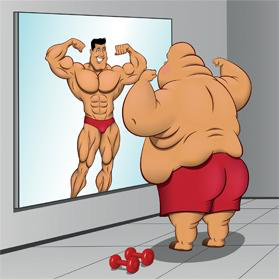 Vücut kompozisyonu neden önemlidir?
Sağlık ve Hastalık  
Performans  
Görünüm  
Uzun yaşam
Yirminci yüzyılda analitik kimyasal yöntemlerin geliştirilmesiyle ilerleme kaydedilen vücut kompozisyon çalışmaları, vücut dokuları, fetuslar ve yeni doğanların kadavraları üzerinde uygulanmıştır.
Mitchell, Widdowson ve Forbes gibi bilim adamları, 1940 ve 1950'lerde yetişkin kadavralarında kimyasal analizlerin en önemli çalışmasını gerçekleştirmişlerdir. 
Bugün ise, nötron aktivasyon analizi insan vücudunun kimyasal bileşiminin in vivo incelenmesine olanak tanımaktadır.
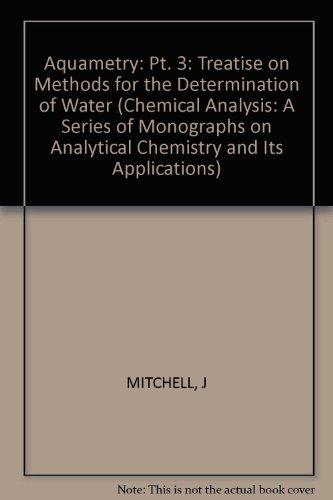 Günümüzde birçok hastalık ve bozukluğun anormal vücut kompozisyonu veya vücut kompozisyonundaki değişikliklerle ilişkili olduğu bilinmektedir.
Bu rahatsızlıkların en yaygın olanı obezitedir
Beslenme spektrumunun diğer ucunda enerji ve protein malnütrisyonu bulunur
Yağsız kütle kavramı (FFM)
Vücut kompozisyonunda vücut yağ depolarındaki yüksek değişkenliğe bağlı olarak, on dokuzuncu yüzyılın sonlarında tanıtılmıştır 
Örneğin, FFM'deki su fraksiyonu, bireyler arasında çok tutarlı iken (0,73 ± 0,02), vücut ağırlığı kilogramı başına ifade edildiğinde, denekler arasındaki değişkenlik iki ila üç kat daha fazladır 
Vücut bileşenlerindeki bu yüksek değişkenlik, belirli bir vücut kompozisyonuna sahip hayali bir kişi olan "referans adam" tanımlamasına yol açmıştır.
[Speaker Notes: Vücut kompozisyonu verileri FFM'nin bir oranı olarak ifade edilirse, veriler bireyler arasında daha tutarlı hale gelir.]
ESANSİYEL YAĞ NEDİR?
Büyük organlarda, kaslarda ve merkezi sinir sisteminde depolanan yağlardan oluşur

Doğum ve hormonal fonksiyonlar için önemlidir
Normal fizyolojik işleyiş için gereklidir: Esansiyel yağ belli bir miktarın altına düşerse genel sağlığı bozabilir. Diyette aşırılıklar (ve egzersiz) esansiyel yağ depolarını azaltabilir.
İnsan vücudunun bileşimi, 
atomik, 
moleküler, 
hücresel, 
doku
tüm vücut seviyesinde incelenebilir.
[Speaker Notes: Bu beş seviye birbiriyle ilişkilidir. 

Örneğin, tüm vücut seviyesinde bilgi sağlamak için atom seviyesindeki bilgiler belirli varsayımlara tabi tutularak kullanılabilir.]
Direk Yöntemler
Karkas analizi
In vivo nötron aktivasyon analizi
İndirek Yöntemler
Dolaylı Yöntemler
İki Kat Dolaylı Yöntemler
Antropometri 
Ağırlık / Boy indeksleri
Deri kıvrımı kalınlık ölçümleri
Kızılötesi etkileşim
Biyoelektrik impedans
Ultrason ölçümleri
Toplam vücut elektrik iletkenliği
Kreatinin atılımı ve N-metil-histidin atılımı
Dansitometre
Dilüsyon teknikleri
Total vücut potasyumu
Dual-energy X-ray absorptiometry (DEXA)
Multi kompartman metodu
Görüntüleme teknikleri
Karkas Analizi
Karkas, farklı dokulara parçalanır, tam olarak tartılır ve daha sonra kimyasal analizler yapılır 
Karkasların (kimyasal) analizi zaman alan bir yöntemdir ve çok hassas yaklaşımlar gerektirir
[Speaker Notes: On dokuzuncu yüzyılın başlarında yağsız vücut kitlesi tarif edildiğinde, kimyasal vücut kompozisyonundaki değişimin azaldığı anlaşıldı.]
Karkas analizleri beş erkek ve bir kadında yapılmıştır 
Yağsız Vücut Kitlesine dayanarak vücutta 
su % 72.6
protein % 20.5 
mineraller % 6.9 olarak bulunmuştur 
Sadece birkaç insan kadavrasının kimyasal bileşimi hakkında elde edilen veriler, dolaylı yöntemlerde kullanılan varsayımların temelini oluşturmaktadır
In vivo Nötron Aktivasyon Analizi (IVNAA)
IVNAA nispeten yeni bir vücut kompozisyon tekniğidir ve vücuttaki belirli kimyasal elementlerin belirlenmesine izin verir
Vücut hızlı nötronlarla bombardımana tutulur
Nötronlar, vücuttaki kimyasal elementler tarafından yakalanır ve bu element için daha yüksek enerjili bir geçiş durumu meydana getirir, en sonunda enerji gama ışınları olarak yayılır
[Speaker Notes: Vücuttaki tüm atomlar, nötronlara maruz kaldığında nükleer reaksiyona girme yeteneğine sahiptir. Bir atom bir nötronu yakaladığında, o atom aynı elementin başka bir nükleer durumuna dönüşür. Yeni atom radyoaktif olabilir. Ardından özel detektörler tarafından ölçülebilen bir radyoaktif sinyal yayar.]
Örneğin nötronların azot ile yakalanması, fazla enerjiyi gama ışınları olarak yayacak olan 15N izotopunun oluşumu ile sonuçlanır.
14N + 1n  
 15N * + gama ışınları 
IVNAA ile vücuttaki kalsiyum, fosfor, azot, oksijen, potasyum ve klor dahil birçok element belirlenebilir.
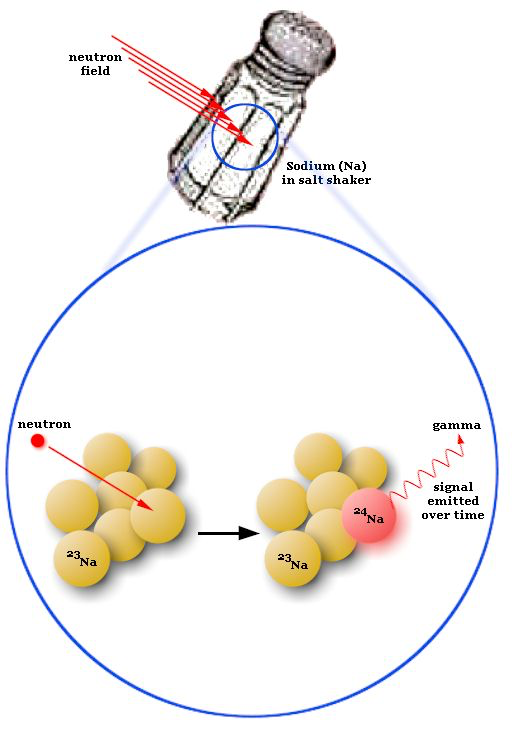 [Speaker Notes: Sadece in-vivo nötron aktivasyon analizi (IVNAA), vücuttaki ana elementlerin yıkıcı olmadan toplam vücut seviyelerinin ölçer: kalsiyum, sodyum, klor, fosfor, azot, hidrojen, oksijen ve karbon.]
Atom seviyesinde elde edilen bilgiler daha yararlı bilgilere dönüştürülebilir
Örneğin, 
toplam vücut azotundan toplam vücut proteini hesaplanabilir, vücut proteininin % 16 azottan oluştuğunu varsayarsak protein toplam azotun 6.25 katı olarak hesaplanabilir
Metodun avantajı, kimyasal vücut kompozisyonunun in vivo olarak belirlenebilmesi ve diğer dolaylı tekniklerle karşılaştırılabilmesidir
IVNAA'nın dezavantajı fiyat yüksekliğidir. 

Belirlenecek elementlerin sayısına ve türüne bağlı olarak kullanılan radyasyon dozu vardır. Azot (0.26 mSv) için nispeten düşük olmakla birlikte, kalsiyum için (2.5 mSv) yüksektir.
Dolaylı Yöntemler           				 İki Kat Dolaylı Yöntemler
Antropometri 
Ağırlık / Boy indeksleri
Deri kıvrımı kalınlık ölçümleri
Kızılötesi etkileşim
Biyoelektrik impedans
Ultrason ölçümleri
Toplam vücut elektrik iletkenliği
Kreatinin atılımı ve N-metil-histidin atılımı
Dansitometre
Dilüsyon teknikleri
Total vücut potasyumu
Dual-energy X-ray absorptiometry (DEXA)
Multi kompartman metodu
Görüntüleme teknikleri
Dansitometrik Yöntem
Vücudun bir yağ kütlesi ve yağsız kitleden (kemik, kas, su ve organlar) FFM'den oluşan iki bileşenden oluştuğunu varsayar
Kimyasal olarak FFM, su, mineraller, protein ve az miktarda karbonhidrattan oluşur; sonuncusu genellikle ihmal edilir
Yağ kütlesinin yoğunluğu 0.900 kg/l'dir ve karkas analiz verilerinden FFM yoğunluğu, FFM'deki mineral, protein ve su miktarına bağlı olarak 1.100 kg / l olarak hesaplanabilir
Toplam vücudun yoğunluğu yağ kütlesinin FFM'ye oranına bağlıdır
Vücudun yoğunluğu belirlendikten sonra, vücuttaki yağ yüzdesi (BF%), Siri formülü ile hesaplanabilir:
BF% = (495 / vücut yoğunluğu) - 450
Dual-Energy X-ray Absorptiometry DEXA
DXA (DEXA olarak da bilinir) sırasında, vücudun veya gövdenin bir bölümü iki ayrı enerji seviyesindeki X-ışınları ile taranır.
İki farklı radyasyon seviyesi fotoseller tarafından tespit edilir.
Cihazın yazılımı, vücudun veya gövde bölümünün iki boyutlu bir resmini oluşturur.
[Speaker Notes: Cihazın yazılımı, vücudun veya gövde bölümünün iki boyutlu bir resmini oluşturur.]
Yazılım, çeşitli vücut bileşenlerini hesaplayabilir: kemik mineral içeriği ve kemik mineral yoğunluğu, yağsız kütle ve yağ dokusu yağ kütlesi.

Yöntemin gerçekleştirilmesi hızlı ve kolaydır. Radyasyon dozu (0.02 mSv) normal bir göğüs radyografisinin radyasyon dozunun sadece bir kısmı kadardır
İki Kat Dolaylı Yöntemler
Antropometri 
Ağırlık / Boy indeksleri
Deri kıvrımı kalınlık ölçümleri
Kızılötesi etkileşim
Biyoelektrik impedans
Ultrason ölçümleri
Toplam vücut elektrik iletkenliği
Kreatinin atılımı ve N-metil-histidin atılımı
Ağırlık / Boy İndeksleri
Ağırlık / boy indeksi, vücut ağırlığını uzunluk açısından düzeltmeyi amaçlar
Vücut yağının bir ölçüsü olarak vücut kompozisyonu ölçümünde, 
ağırlık / boy indeksi vücut yağı ile yüksek korelasyona, 
boy ile düşük korelasyona sahip olmalıdır, 
aksi takdirde kısa insanlarda vücut yağı sistematik olarak fazla tahmin edilecektir
Literatürde birtakım ağırlık / boy indeksleri önerilmiştir.
Örnekler, 
Quetelet indeksi veya vücut kitle indeksi (VKİ = ağırlık / boy2) 
Broca indeksi [ağırlık / (boy - 100)]  
Benn endeksi (ağırlık / boy x p),  buradaki p katsayısı nüfusa özgüdür
VKİ bugün en çok kullanılan endekstir
Vücut yağıyla olan korelasyonu yüksek (yaş grubuna r = 0.6-0.8'e bağlı olarak) ve boy ile korelasyon genellikle düşüktür
Dünya Sağlık Örgütü (WHO), VKİ’ni kilo kontrolü için kaba bir gösterge olarak kabul etmektedir
Beden Kitle İndeksine Göre Erişkinlerde Ağırlık Sınıflaması
Sınıflandırma			Kitle indeksi (kg / m2)
Normalden hafif		<18.5 
Normal aralık			18.5–24.9 
Fazla Kilolu			>25.0			
	Preobez 		25.0–29.9 
	sınıf I Obez 		30.0–34.9 
sınıf II Obez 		35.0–39.9 	
sınıf III Obez 		>40
Tablo daki VKİ kesme değerleri çocuklar için kullanılamaz
Küçük çocuklarda, boy ile karşılaştırıldığında vücut ağırlığı nispeten düşüktür ve VKİ için de böyledir
Büyüme sırasında kilo artışı boy artışından daha büyüktür ve dolayısıyla VKİ, puberte evresi boyunca artar
Çocuklar için obezite için yaşa bağlı VKİ kestirim değerleri vardır
VKİ vücut yağ yüzdesi için öngörücü (uyarlanabilir) olarak da kullanılabilir.
VKİ ve vücut yağı miktarı arasında (ya yağ kütlesi ya da vücut yağ yüzdesi olarak) iyi bir ilişki bulunduğunu gösteren çeşitli çalışmalar yayınlanmıştır
VKİ ve vücut yağ yüzdesi arasındaki ilişki yaş ve cinsiyete bağlıdır ve bazı etnik gruplar arasında farklılık göstermektedir
Bu yaş ve cinsiyete özgü tahmin eşitlikleri kullanıldığında, vücut yağ yüzdesi % 3-5 arasında bir hata ile tahmin edilebilir
Bu hata, deri kıvrım kalınlığı veya vücut biyoelektrik impedans ölçümleri gibi diğer iki kat daha dolaylı yöntemlerin tahmin hatasına benzer
Bu tahmin formüllerinin dezavantajı gebe kadınlar veya vücut geliştiricileri gibi gruplarda kullanılamaz olmasıdır
Deri Kıvrımı Kalınlık Ölçümleri
Vücut yağı hem içte hem de deri altında bulunur.
Subkütan yağ ile toplam vücut yağı arasında sabit bir ilişki olduğunu varsayarsak, subkutanöz yağ doku miktarını ölçerek toplam vücut yağı tahmin edilebilir.
Subkutanöz doku miktarı, deri altı kaliperi, kızıl ötesi etkileşim veya ultrason ölçümleri kullanılarak vücudun farklı yerlerinde derialtı yağ tabakasının kalınlığının ölçülmesi ile tahmin edilebilir.
Belirli bir yaş grubunda, derialtı yağ ile toplam yağ arasındaki ilişki nispeten sabittir.
Bununla birlikte, erkek ve kadınlar arasında ilişki farklıdır, kadınlar nispeten daha fazla iç yağa sahiptir.
Yaş ve cinsiyete özgü tahmin eşitliklerini kullanarak, vücudun farklı yerlerinde deri katlarını ölçerek vücut yağının toplam miktarını değerlendirmek mümkündür.
Deri Kıvrımı Kalınlık Ölçümleri
Deri kıvrımı ölçümleri (Skinfold ölçümleri):
Derinin kıvrımları bir kaliper ile ölçülür
Ölçümler, deri kıvrımlarının kalınlığı, daha hassas deneylerden yapılan vücut yağ yüzde hesaplamalarıyla ilişkilendiren denklemlerle bulunur.
Deri kıvrımları tüm vücutta ölçülebilir
Toplam vücut yağının değerlendirilmesi için en sık ölçülen deri kıvrımları, üst kol biceps ve triseps, skapula (subskapular) ve iliak krestin (suprailiac) üstündeki deri katlamalarıdır
Daha fazla deri katlamanın toplamı, ölçüm hatasını azaltmak ve aynı yaş ve cinsiyet grubundaki kişiler arasındaki deri altı vücut yağ dağılımındaki olası farklılıkları düzeltmek için kullanılabilir
Deri kıvrım kalınlığından vücut yağına ilişkin çeşitli tahmin formülleri yayınlanmıştır.
Deri kıvrımı kalınlığı ile vücut yağı arasındaki ilişkinin biyolojik yaşa bağlı olduğu çocuklar için ayrı formüller kullanılmalıdır.
Deri kıvrımlarını yeterince ölçmek, eğitimli ve deneyimli bir gözlemci gerektirir, aksi takdirde vücut yağının değerlendirilmesinde aşırı büyük hatalar meydana gelebilir.
Yöntemin bir dezavantajı, kişinin kısmen soyulması gerekliliğidir.
Çevre Ölçümleri
Ekstremite veya gövdenin çevresi, vücut kompozisyonu hakkında bilgi edinmek için kullanılmaktadır
Orta kol çevresi ölçülerek , üst koldaki kas kütlesi ve yağ kütlesi hakkında bilgi elde edilebilir
Çaplar ayrıca vücut yağ dağılımı konusunda fikir sahibi olmak için kullanılabilir
Karın çapı ile karşılaştırıldığında yüksek sagital bir çap, genişleyen bir viseral yağ miktarının göstergesidir
Bununla birlikte, antropometrik parametrelerle elde edilen yağ dağılımı ile BT veya MR taramasında belirlenen intra-abdominal yağ arasındaki ilişkinin genellikle düşük olduğu unutulmamalıdır

Bel çevresi ölçümü için WHO protokolü, son palpe edilebilir kaburganın alt kenarı ile iliak krestin en üst noktası arasındaki orta noktadan yapılmasını söyler (WHO, 2008b).

WHO. WHO STEPwise approach to surveillance (STEPS). Geneva, World Health Organization (WHO), 2008b.
Bel Kalça Oranı
Bel-kalça oranı (kalça çevresi/ bel çevresi), vücut yağ dağılımı için ek bir ölçü olarak önerilmiştir. Bu oran deri kıvrımlarından daha hassas bir şekilde ölçülebilir ve hem subkutan hem de karın içi yağ dokusunun bir göstergesidir (Bjorntorp, 1987).




Bjorntorp P. Fat cell distribution and metabolism. Annals of the New York Academy of Sciences, 1987, 499:66‐72.
Abdominal obezitenin (Bel/kalça oranı) miyokard enfarktüsü, inme ve erken ölüm  riski ile ilişkili olduğu gösterilmiştir. Fakat bu hastalıklar VKİ gibi genelleştirilmiş obezite ölçümleriyle ilişkili bulunmamıştır (Larsson ve ark., 1984).


Larsson B, Svardsudd K, Welin L et al. Abdominal adipose tissue distribution, obesity, and risk of cardiovascular disease and death: 13 year follow up of participants in the study of men born in 1913. British Medical Journal, 1984, 288(6428):1401‐1404.
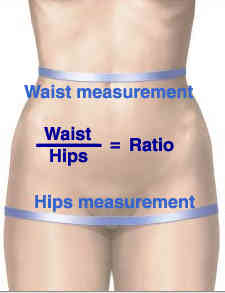 DSÖ abdominal yağ dağılımı için, bel-kalça çevre oranının üst sınırını 
kadınlarda 0.85  
erkeklerde 1.00 kabul etmektedir
Genç erkekler için 0.94
Genç kadınlar için 0.82 üzerinde ise hastalık riski artar
Abdominal obezite bel-kalça oranı erkeklerde 0.90'un üzerinde, kadınlarda 0.85'in üzerinde, ya da VKİ 30.0'un üzerinde olarak tanımlanmaktadır.
Vücut Yağ Dağılımının Değerlendirilmesi
Bel ölçüsü
Avrupalılarda
Erkekler için 94 cm
Kadınlar için 80 cm  üzerinde hastalık riski artar (Okosun at all.)
Güney Amerikalıları araştıran çalışmalarda, 
Erkekler için 88-90 cm 
Kadınlar için 83-84 cm (Lear, et al., 2010).
Okosun IS, Cooper RS, Rotimi CN et al. Association of waist circumference with risk of hypertension and type 2 diabetes in Nigerians, Jamaicans, and African‐Americans. Diabetes Care, 1998, 21(11):1836‐1842. 
Lear SA, James PT, Ko GT et al. Appropriateness of waist circumference and waist‐to‐hip ratio cutoffs for different ethnic groups. European Journal of Clinical Nutrition, 2010, 64(1):42‐61.
Bu çalışmalar, Amerikalıların bel çevresi kesme noktalarının Avrupalılara göre daha düşük olduğunu, ancak bel-kalça oranı kesme noktalarının Avrupalılara benzer olduğunu öne sürmektedir.
Bel Çevresi
Tavsiye edilen cinsiyete özgü kesim noktaları, 
yüksek risk için 
94 cm (erkek) 
80 cm (kadınlar) 

büyük ölçüde artmış risk için 
102 cm (erkek) 
88 cm'dir (kadınlar)
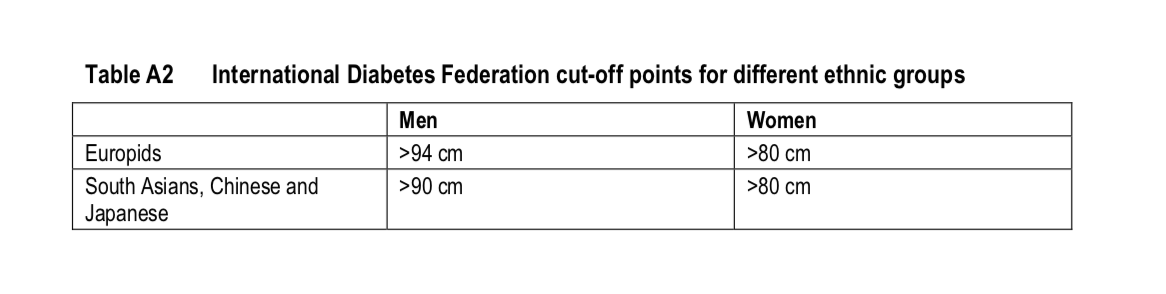 Biyoelektrik İmpedans Analizi (BIA)
Biyoelektrik empedans analizinde, vücuda küçük bir alternatif akım uygulanır. 
Vücudun akımı yürütebilen su ve çözünmüş elektrolitler gibi farklı bileşenlerden oluştuğu varsayılmaktadır. Dolayısıyla vücut empedansı vücut suyunun bir ölçüsüdür.
Vücut ağırlığı, yaş ve cinsiyet gibi diğer parametreler genellikle dikkate alınır.
Diyaliz ve asitli hastalarında olduğu gibi, vücut su dağılımının bozulduğu durumlarda vücut kompozisyonu hesaplanmasında aşırı dikkatli olmak gerekir
Genel olarak empedans değerlerine dayanan tahmin formüllerine yaş ve cinsiyet önemli katkıda bulunur.
Popülasyonlar ve bireyler arasındaki farklılıklar kısmen beden yapılarındaki farklılıklardan (örneğin nispeten uzun bacaklar) kaynaklanır.
Diğer tüm empedans analizörlerinde olduğu gibi, formüllerin popülasyona özgü ve % 4-5'lik bir tahmin hatası vardır.
Bunun anlamı, sistematik bir hatanın yanı sıra, aşırı durumlarda % 10'luk bir hata olabilir
Empedans analizörlerinin avantajı soyunmaya gerek olmadığı ve ölçümlerin kullanıcıya daha az bağımlı olmasıdır
Ultrason ölçümleri
Ultrason ölçümleri vücut kompozisyonunu incelemek için kullanılabilir
Ultrason ölçümleri ile deri altı yağ tabakasının kalınlığı belirlenebilir ve toplam vücut yağı hesaplanabilir
Literatürde, çeşitli çalışmalar, kaliperlerle ölçülen deri kıvrımı kalınlıkları ile ultrasonla ölçülen deri kıvrımı kalınlıkları arasında iyi bir korelasyon olduğunu göstermektedir.
Deri kıvrımlarının toplam vücut yağıyla korelasyonu, ultrasondan daha fazladır 
Dahili karın içi yağ da ultrason ile değerlendirilebilir.
Çalışmalar, ultrason ölçümlerinin, karın içi yağ depolarını değerlendirmek için antropometrik ölçümlerden daha iyi bir yöntem olduğunu göstermiştir.
ÖZET
Kullanılan metodun fiyatı (hem cihaz hem de personel), konu için nihai stres ve tehlike (örn. Radyasyon) ve bilginin elde edilmesi için gerekli süre metodun seçimini ve doğruluk oranını belirler
VKİ ile büyük bir nüfus grubunun vücut yağ yüzdesinin hesaplanması, biyoelektrik empedansa veya deri kıvrım kalınlıklarının zahmetli ölçümünden elde edilen daha pahalı bilgilere göre daha iyi olabilir